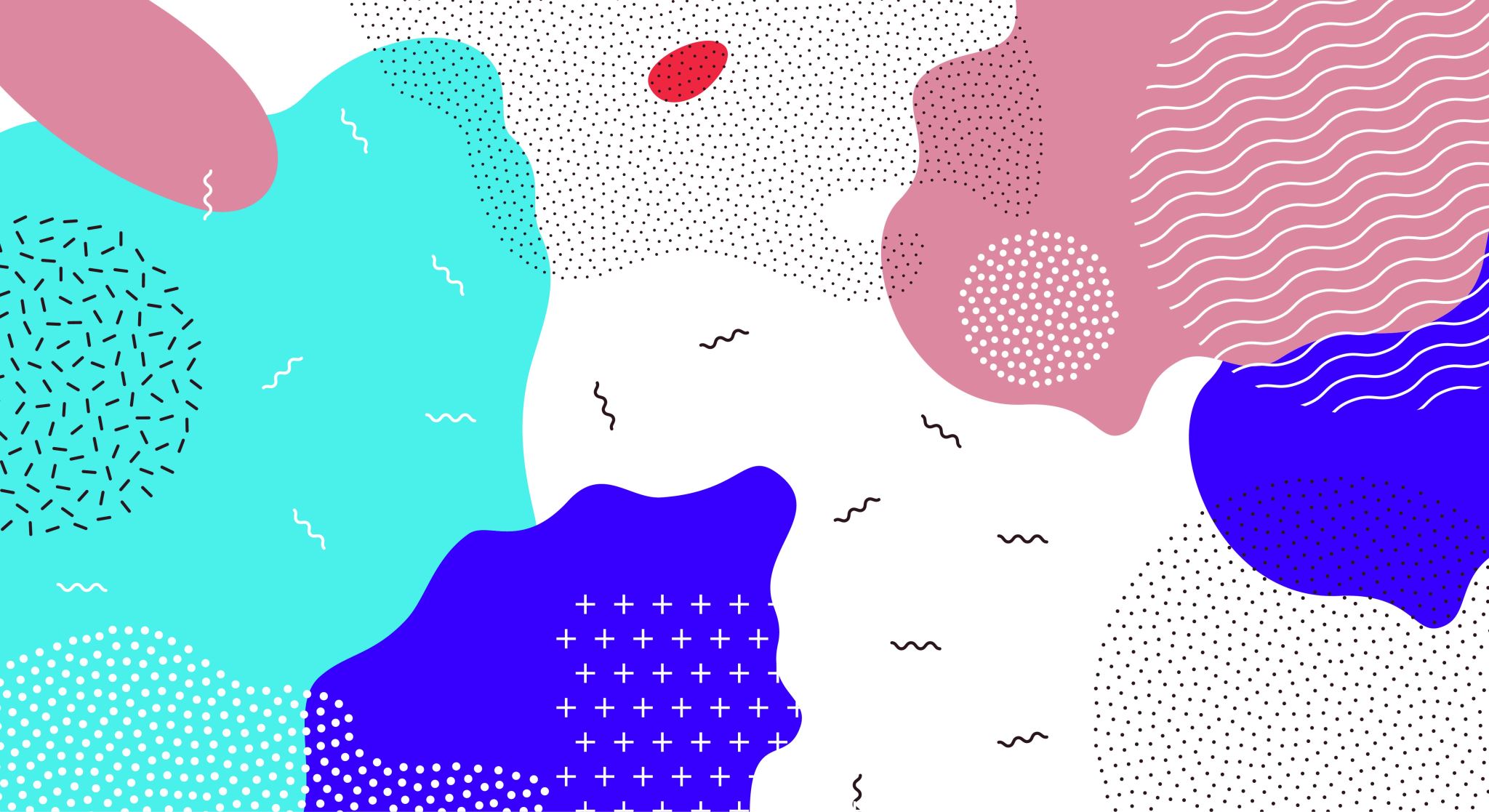 МОТИВАЦІЯ
Мотива́ція (з лат. movere) — спонукання до дії; динамічний процес фізіологічного та психологічного плану, що керує поведінкою людини, який визначає її організованість, активність і стійкість; здатність людини діяльно задовольняти свої потреби.
В управлінні мотива́ція — це процес стимулювання працівників до здійснення ефективної діяльності, спрямованої на досягнення цілей підприємства. Мотивація необхідна для ефективного виконання прийнятих рішень і запланованих завдань.

Мотивація — це те, що знаходиться в людини «всередині». Якщо людина мотивована, її задоволення від роботи може призвести до якісного результату.
Теорії мотивації
1.Теорії потреб (англ. Need Theories):

1.1.Теорія мотивації Абрахама Маслоу (Abraham Maslow)
1.2. Теорія існування, відносин і росту
1.3. Теорія мотивації Девіда Мак Клелланда (David McClelland)
1.4.Теорія мотивації Фредерика Герцберга (Frederick Herzberg
2. Пізнавальні теорії (англ. Cognitive Theory):
2.1.Теорія очікувань Віктора Врума (Victor Vroom)
2.2. Теорія справедливості
2.3. Теорія постановки цілей
3. Теорія підкріплення (англ. Reinforcement Theory)
4. Теорія мотивації соціального вивчення (англ. Social Learning Theory)
5. Теорія мотивації Л. Портера, Е. Лоулера
6. Теорія мотивації Дугласа Мак-Грегора (Теорія X, Теорія Y, Теорія Z)
7.партисипативне управління
Теорія мотивації        Абрахама Маслоу (Abraham Maslow
Теорія мотивації Девіда Мак Клелланда (David McClelland)
З розвитком економічних відносин і вдосконаленням управління значна роль в теорії мотивації відводиться потребам більш високих рівнів. Представником цієї теорії є Девід Мак Клелланд. Згідно з його твердженням структура потреб вищого рівня зводиться до трьох чинників: прагненню до успіху, прагненню до влади, до визнання. При такому твердженні успіх розцінюється не як похвала або визнання з боку колег, а як особисті досягнення в результаті активної діяльності, як готовність брати участь в ухваленні складних рішень і нести за них персональну відповідальність. Прагнення до влади повинне не тільки говорити про честолюбство, але і показувати уміння людини успішно працювати на різних рівнях управління в організаціях, а прагнення до визнання — його здатність бути неформальним лідером, мати свою власну думку і уміти переконувати оточуючих в його правильності.
Теорія очікувань Віктора Врума (Victor Vroom)
Теорія очікувань (англ. Expectancy Theory)— розгляд залежності поведінки людей від таких обставин: чому людина віддає перевагу, що і скільки вона б хотіла отримати від своїх зусиль, яких зусиль вона згодна докласти заради цього. Теорія очікування належить до пізнавальних теорій (теорій процесу).
Теорія справедливості
постульована Джоном Адамсом, стверджує, що індивід суб'єктивно визначає співвідношення отриманої винагороди до затрачених зусиль і потім співвідносить його з розміром винагороди інших людей, які виконували аналогічну роботу. Якщо при порівнянні виявляється дисбаланс або несправедливість, тобто людина вважає, що за таку ж саму роботу інший індивід отримав більш високу винагороду, то в нього виникає психологічне напруження. В результаті, необхідно мотивувати цю людину, зняти напруження та відновити справедливість, зрівнявши дисбаланс. Можлива також ситуація, коли винагорода перевищує затрачені зусилля для її досягнення, і тоді людина відчуває почуття сорому по відношенню до керівника. В такому випадку, наступного разу вона буде мотивована працювати краще, щоб рівень винагороди відповідав рівню затрачених зусиль.